Metallic Bonds
7.3
Cations packed in “a sea of electrons”
Metals
Metals consist of closely packed cations floating in a “sea of electrons”.
All of the atoms are able to share the electrons.
The electrons are not bound to individual atoms.
Properties of Metals
Good conductors
Ductile
Malleable

Electrons act as a lubricant, allowing cations to move past each other
Metals have a Crystalline Structure
Packed spheres of the same size and shape:
Body Centered Cubic
Face Centered Cubic
Hexagonal Close Packed
Body Centered Cubic
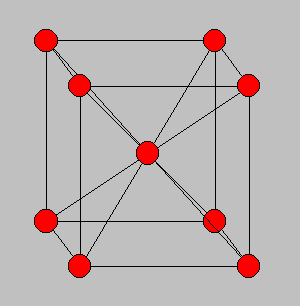 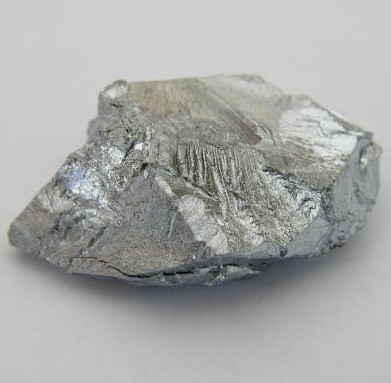 Chromium
Face-Centered Cubic
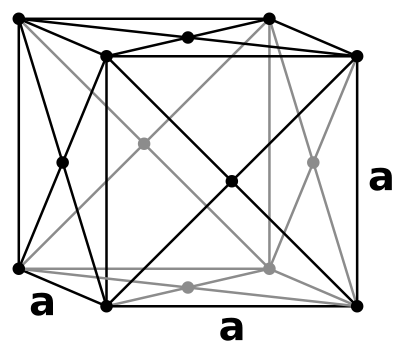 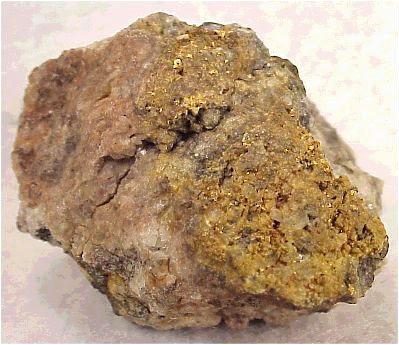 Gold
Hexagonal Close-Packed
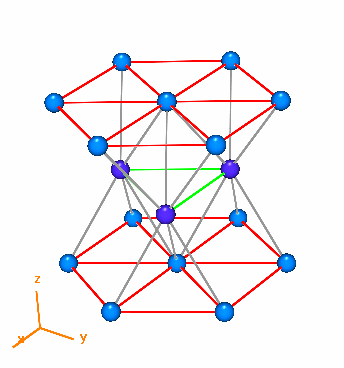 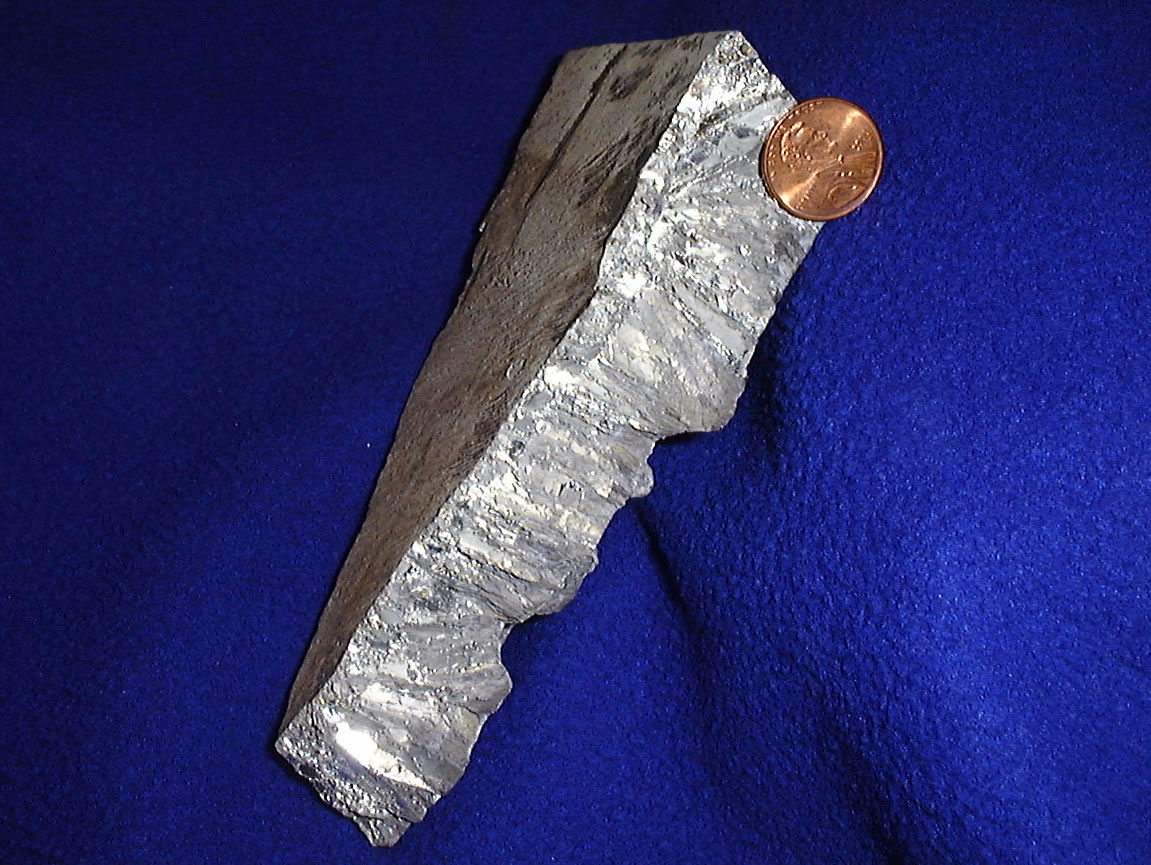 Zinc
http://phycomp.technion.ac.il/~pavelba/hcpS.gif
Alloys
Mixtures of two or more elements, at least one of which is a metal.
Made by melting, mixing, then cooling the metals.
May contain non-metals like carbon.
Alloys
Properties are superior to their components.
Sterling silver
92.5% Ag, 7.5% Cu
Harder than silver
Bronze
7:1 Cu to Sn (tin)
Alloys
Stainless Steel
Fe 80.6%, Cr 18%, C 0.4%, Ni 1%
Cast Iron-Fe 96%, C 4%
Types of Alloys
Two types of formation:
Substitutional alloys 
Similar size atoms – replacement

Interstitial alloys 
Different size atoms – smaller ions fill interstices (spaces between atoms)
Why is a metal ductile but an ionic compound is not?
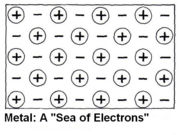